Plymouth’s Planned Investigation Unit (PIU)
Kenny Naughton
Service Line Cluster Manager
University Hospitals Plymouth NHS Trust
#ChangingForTheBest #NoGoingBack
Urgent Procedures cancelled leading to long waiting lists
Urgent procedures such as angioplasties, infusions , paracentesis and ERCPs being cancelled due to non-elective pathway pressures
#ChangingForTheBest #NoGoingBack
Aim
Reduce the long waiting backlog and provide timely access to treatments for patients
#ChangingForTheBest #NoGoingBack
Plan
We located a place in the hospital that could be converted into a protected daycase unit. We would increase the volume of patients per procedure list through utilising the same bed space throughout the day by reducing the recovery time
#ChangingForTheBest #NoGoingBack
Benefits
The benefits have been a significant reduction in patients waiting longer than six weeks for urgent procedures.
#ChangingForTheBest #NoGoingBack
Resources & team
A new unit was required
#ChangingForTheBest #NoGoingBack
Learning
Efficiency can be gained when protecting bed spaces
Positive, can-do leadership will resolve issues that come out during the project
#ChangingForTheBest #NoGoingBack
Questions
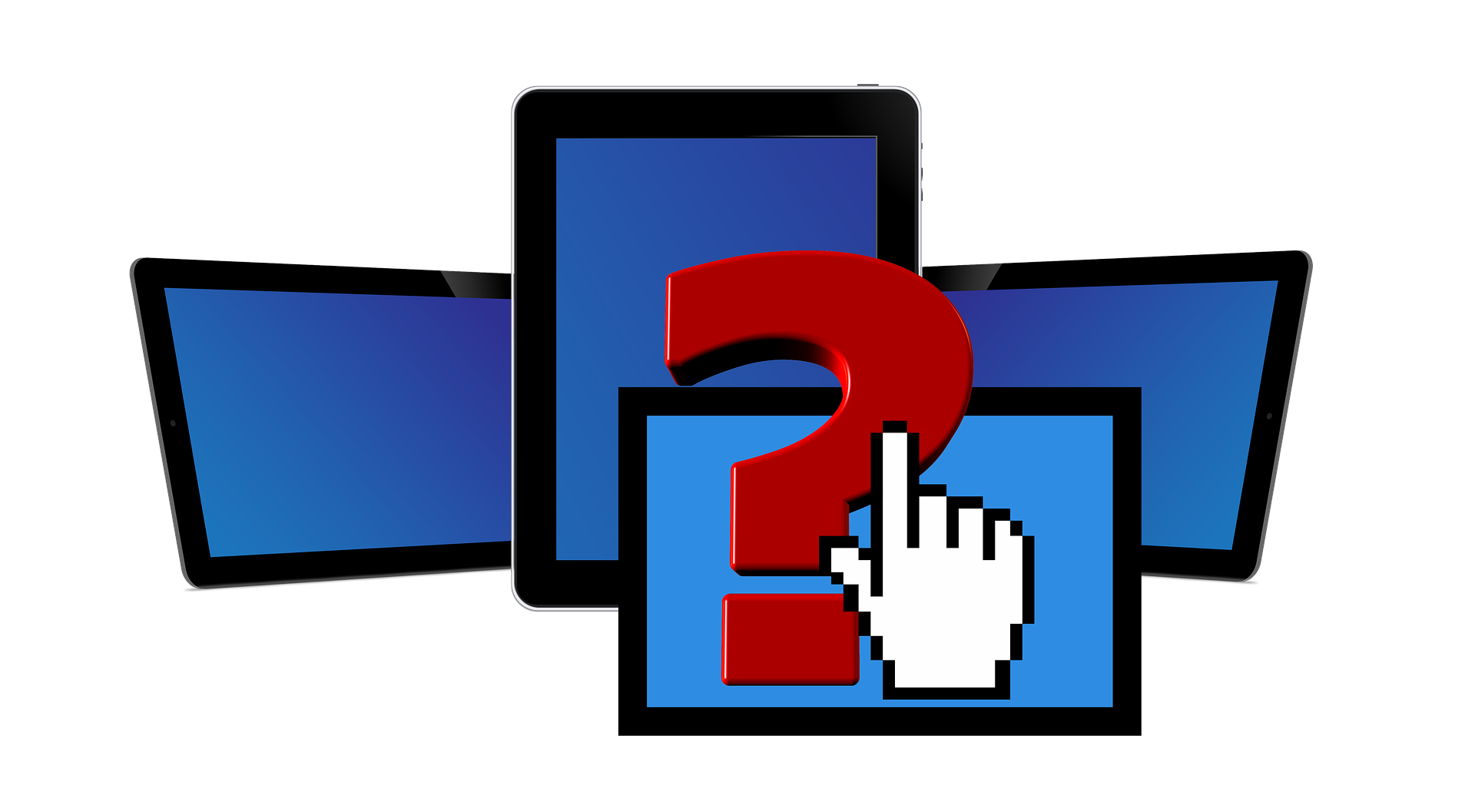 kennynaughton@nhs.net
@UHP_Gastro_Card
#ChangingForTheBest #NoGoingBack